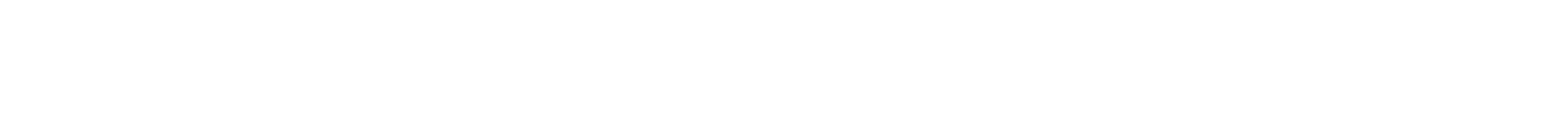 Informasjonsmøte for ledere
BOTT ØL Innføring
04.01.2023
Kort før vi begynner:
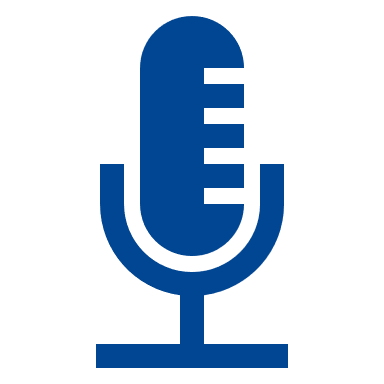 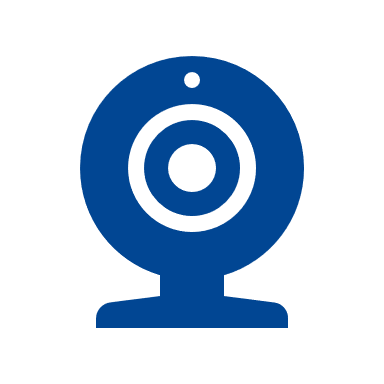 Vi er mange deltagere – husk å dempe mikrofonen.
Vi vil gjøre opptak av møtet som deles på prosjektets nettside
Agenda
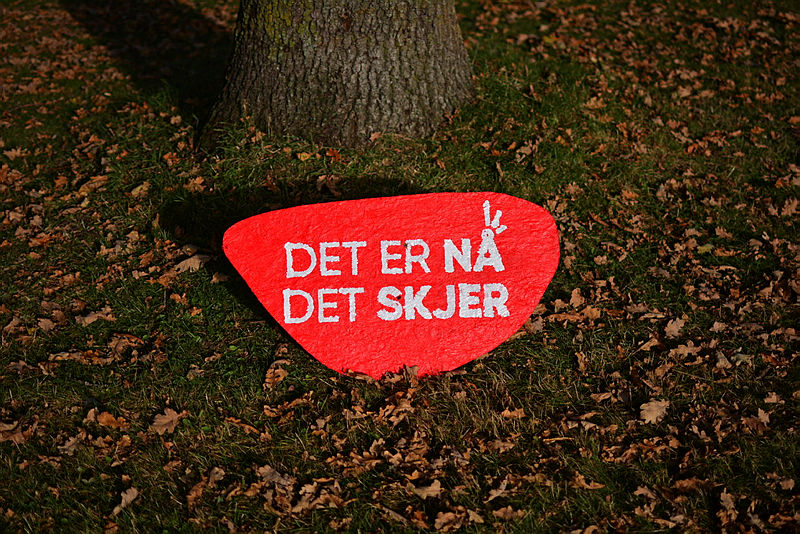 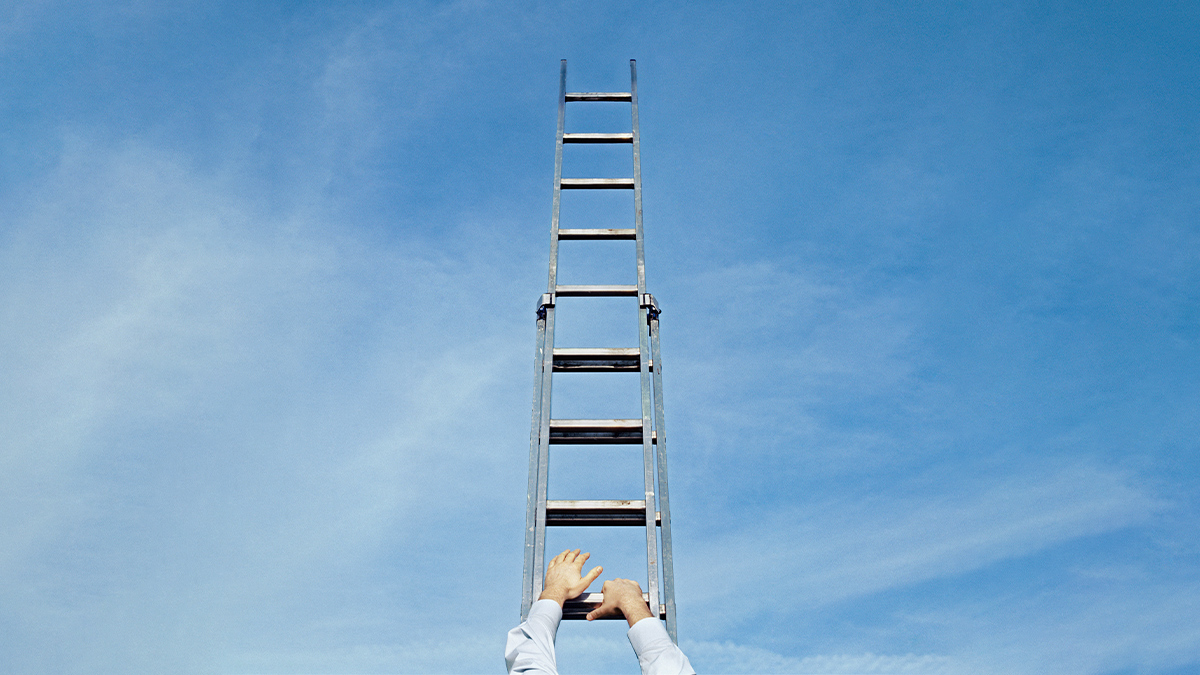 Velkommen
[Speaker Notes: Liv ønsker velkommen]
Mål for møtet
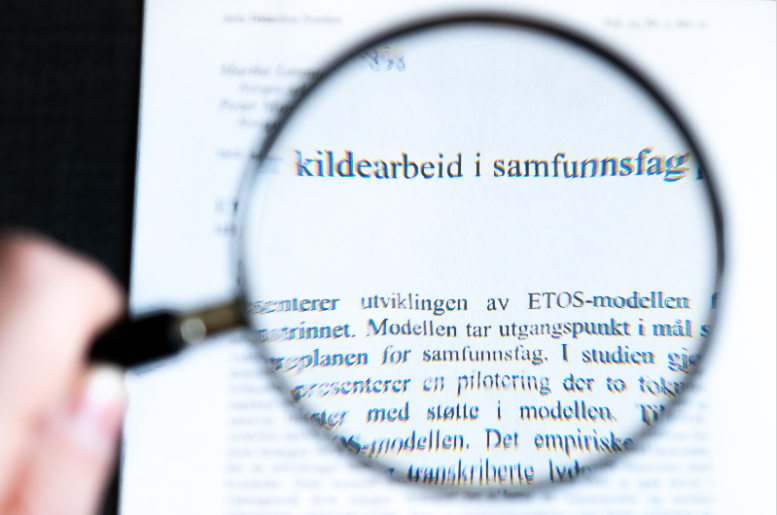 Status på innføringen av nye økonomi- og lønnssystemer, avklaringer, spørsmål og svar
Få en felles forståelse for BOTT ØL
Innspill til ambisjonsnivå
- For 2021
- Fram til 2025
[Speaker Notes: Liv ønsker velkommen]
Status innføring
Status fra prosjekt og drift
Innsikt i teknisk oppstart
Status: Innføring av nye økonomi- og lønnssystemer
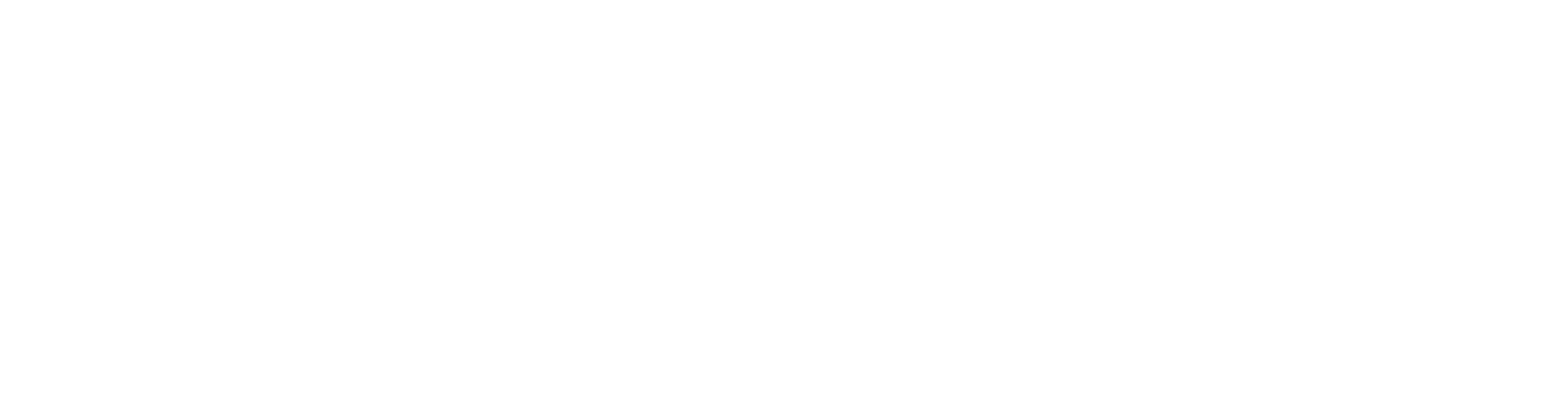 Status innføring
Beredskap og brukerstøtte
Beredskap
NTNU og DFØ har høyeste nivå av beredskap i innføring
Det er daglige møter med innføringsledere, DFØ og i NTNU Beredskap
Høyeste beredskap blir opprettholdt til minimum etter første lønnskjøring

Brukerstøtte
Tjenestesenteret hadde i går 299 saker i NTNU Hjelp, 72 telefoner og 2529 treff på nettsider. Mest trøkk på tid, reise og lønn/ansattforhold.
Vi ser at spørsmål handler en del om bruk av nye systemer – det er viktig å henvise til opplæringsmateriell, opptak og dokumentasjon om systemene før man kontakter brukerstøtte.
Prosjektet har levert som forventet og har «grønn» status per 04.01.2023.
Vi har ingen store tekniske avvik eller mangler som påvirker sikker drift
Alle skal ha beholdt tilganger som før 31.12.2022, men det er mange gjester som 
Datakonvertering har i hovedsak gått etter planen og vi har i mye god datakvalitet på det som er overført (og noe mindre god)
Husk at det gjenstår konverteringsaktiviteter og at ikke alt er oppdatert før medio februar (ferie, fleksitid, noen delprosjektnummer m.m.)
Husk at ansatte har oppgaver som må gjøres i selvbetjeningsportalen (registrere barn, pårørende, kredittkort, ev. oppdatere kontonummer)
I hovedsak har alle som skal ha en rolle fått dette, og vi retter løpende de mangler som eksisterer.
Fokus som leder
Kjente feil og/eller work-arounds
Vi har hatt en feil på ToA der «godkjenner 2» har opplevd en visuell stopp etter at en kontrakt er sendt til godkjenning – denne er det sendt ut en feilretting på nå og vi tror feilen er rettet for alle.
Sikre lokal brukerstøtte og forankring av prosesser, løsninger og systemer – det er nå vi får testet «PSO»-perspektivet
Sikre bruk av ny økonomimodell (nye koststeder, nye delprosjektnummer m.m.)
Sørge for at bestillinger av roller eller endringer går gjennom formelle ledere og sendes inn i NTNU Hjelp.
Være obs. på kjente utfordringer – eksempelvis varemottak i BtB, innsending av kontrakter i ToA
Være à jour med godkjenninger og kontrolloppgaver - det er p.t. ikke skrudd på eskalering og det er også gjenstående oppgaver i gamle systemer.
Hver dag lages det en status for innføring som legges ut på kanalen BOTT og UH-samarbeidet på Innsida og på teams for innføringsledere.
Tidspunkt
Onsdag 4. januarkl. 09.00
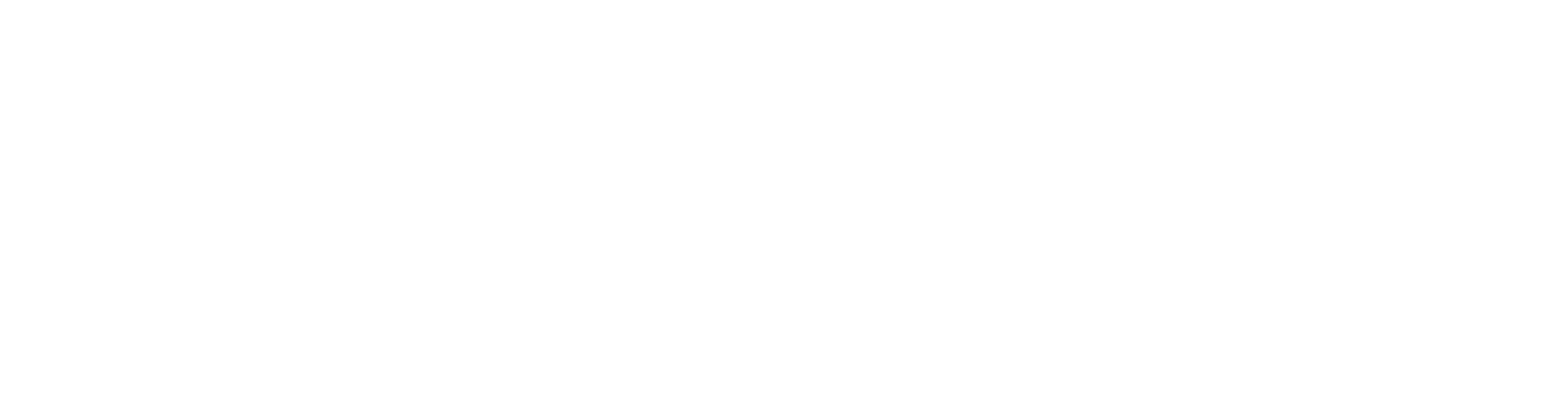 Daglig statusark for innføring av nye økonomi- og lønnssystemer
Status fra brukerstøtte
Status fra beredskap
NTNU og DFØ opprettholder høyeste beredskap med møtepunkter hver dag.
Ingen kritiske hendelser p.t., utfordringer løses løpende.
P.t. størst fokus på kommunikasjon og brukerstøtte – og sikre kapasitet i dette.
Tjenestesenteret hadde i går 299 saker i NTNU Hjelp, 72 telefoner og 2529 treff på nettsider. Mest trøkk på tid, reise og lønn/ansattforhold (se lysark 3)
Det gjenstår fortsatt å lese inn noen brukere i TOA/SAP og disse vil ikke ha tilgang til selvbetjeningsportalen før dette er gjort. Noen nyansatte kan fremdeles mangle registrering i SAP.
Husk at reiseregninger og/eller kostnader som er oppstått i 2022, men etter fristene for innmelding i 2022 utløp, skal føres på fiktiv dato (01.01.23) i Selvbetjeningsportalen/APP.
Om du har oppe flere vinduer i selvbetjeningsportalen, eller aktiv selvbetjeningsportal og app samtidig, vil du få stopp i systemet og en "time out" på 15 minutter før løsningene kan benyttes igjen
Noe usikkerhet fra ansatte rundt hvem/ny nærmeste leder i Selvbetjeningsportalen
Noe spørsmål om føring av ekstra fridag.
Spesielt fokus
Kjente feil og/eller work-arounds
Tidspunkt
Onsdag 4. januarkl. 09.00
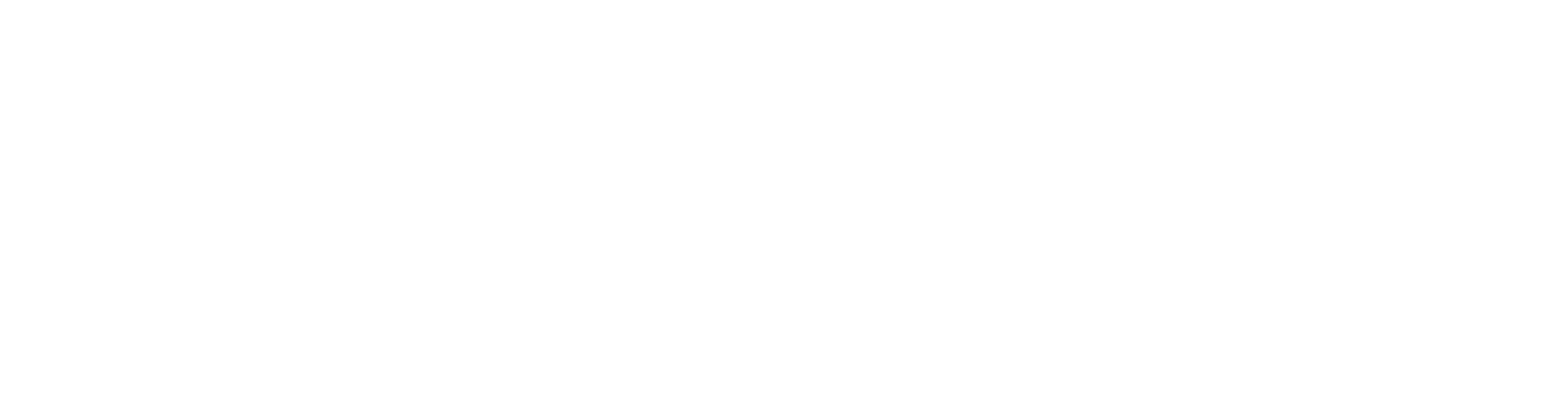 Daglig statusark for innføring av nye økonomi- og lønnssystemer
Status fra brukerstøtte
Status fra beredskap
NTNU og DFØ opprettholder høyeste beredskap med møtepunkter hver dag.
Ingen kritiske hendelser p.t., utfordringer løses løpende.
P.t. størst fokus på kommunikasjon og brukerstøtte – og sikre kapasitet i dette.
Tjenestesenteret hadde i går 299 saker i NTNU Hjelp, 72 telefoner og 2529 treff på nettsider. Mest trøkk på tid, reise og lønn/ansattforhold (se lysark 3)
Det gjenstår fortsatt å lese inn noen brukere i TOA/SAP og disse vil ikke ha tilgang til selvbetjeningsportalen før dette er gjort. Noen nyansatte kan fremdeles mangle registrering i SAP.
Husk at reiseregninger og/eller kostnader som er oppstått i 2022, men etter fristene for innmelding i 2022 utløp, skal føres på fiktiv dato (01.01.23) i Selvbetjeningsportalen/APP.
Om du har oppe flere vinduer i selvbetjeningsportalen, eller aktiv selvbetjeningsportal og app samtidig, vil du få stopp i systemet og en "time out" på 15 minutter før løsningene kan benyttes igjen
Noe usikkerhet fra ansatte rundt hvem/ny nærmeste leder i Selvbetjeningsportalen
Noe spørsmål om føring av ekstra fridag.
Spesielt fokus
Kjente feil og/eller work-arounds
Dataflyt - Overordnet skisse
Ntnu.no enhetsURL
Liferay DB redigering
Innsida meldinggrupper
Paga
ansattlister
transitt
SOLR
BLOB
Blackboard
OrgReg
Alma
Berg Hansen
Bevisst
TIA
FS
CIM
Citera
BAS
Cristin
MachForm (formfiller)
Dataporten
TOA
FS (fagpersoner fra paga)
Folkeregister
HEMIT
SAP
Altinn
Kasper fagperson
Bank
LDAP
NAV
Manntall og e-valg
GREG
AD
Eurocard
NTNU Hjelp
Sensoroversikt
Unit4
TP
AzureAD
IDC
BookitLab
DVH
OFMaconomyBasWare IP/PM
FEIDE
Bevisst
O365
Fotoboks
E-post og kalender
ISY
Inspera
Teams
Nettbutikk  x15
T:\
Får ikke oppdaterte data, men fungerer på gamle data*
Status for perioden 22/12-22 til 2/1-23
Ntnu.no enhetsURL
Fungerer som normalt i hele perioden
Liferay DB redigering
Innsida meldinggrupper
Paga
ansattlister
transitt
SOLR
BLOB
Blackboard
OrgReg
Alma
Berg Hansen
Bevisst
TIA
FS
CIM
Citera
BAS
Cristin
MachForm (formfiller)
Dataporten
TOA
FS (fagpersoner fra paga)
Folkeregister
HEMIT
SAP
Altinn
Kasper fagperson
Bank
LDAP
NAV
Manntall og e-valg
GREG
AD
Eurocard
NTNU Hjelp
Sensoroversikt
Unit4
TP
AzureAD
IDC
BookitLab
DVH
OFMaconomyBasWare IP/PM
FEIDE
Bevisst
O365
Fotoboks
E-post og kalender
ISY
Inspera
Teams
Nettbutikk  x15
T:\
Får ikke oppdaterte data, men fungerer på gamle data*
Status 3/1-22
Ntnu.no enhetsURL
Satt i drift med nye data
Liferay DB redigering
Fungerer som normalt i hele perioden
Innsida meldinggrupper
Paga
ansattlister
transitt
SOLR
BLOB
Blackboard
OrgReg
Alma
Berg Hansen
Bevisst
TIA
FS
CIM
Citera
BAS
Cristin
MachForm (formfiller)
Dataporten
TOA
FS (fagpersoner fra paga)
Folkeregister
HEMIT
SAP
Altinn
Kasper fagperson
Bank
LDAP
NAV
Manntall og e-valg
GREG
AD
Eurocard
NTNU Hjelp
Sensoroversikt
Unit4
TP
AzureAD
IDC
BookitLab
DVH
OFMaconomyBasWare IP/PM
FEIDE
Bevisst
O365
Fotoboks
E-post og kalender
ISY
Inspera
Teams
Nettbutikk  x15
T:\
Noen viktige tematikker
Lederrollen i nye systemer
Ny økonomimodell
Lønn, tid og kvoter
Godkjenninger fra 2022
Roller og tilganger
Brukerstøtte
Christina
Godkjennerroller i SAP og Unit4 ERP
Organisatorisk leder
Oppgaveflyt: NAV-oppfølging i forhold til sykefravær, mottar varsler i forhold til AML på overtid og tidsregistrering, manglende ferie, fraværssøknader o.l. 
Økt omfang av varsler sammenlignet med i Paga. Ingen stedfortreder mulig.
Følger formell organisasjonsstruktur.
Personalgodkjenner
Kostnadsgodkjenner
Følger koststedstruktur
Minimum en kostnadsgodkjenner per koststed
Har oppgaver både i Unit4 ERP og SAP (Selvbetjningsportalen)
Følger strukturen i SAP
Tar utgangspunkt i formell org.struktur
Mulig å gruppere ytterligere med egne godkjenningsbokser i SAP. Tilsvarer like godkjenningsbokser i Paga, men mulig struktur er annerledes i SAP
Har BDM-fullmakt
Har BDM-fullmakt
Hvor finner du oppgavene
Hvor finner du oppgavene
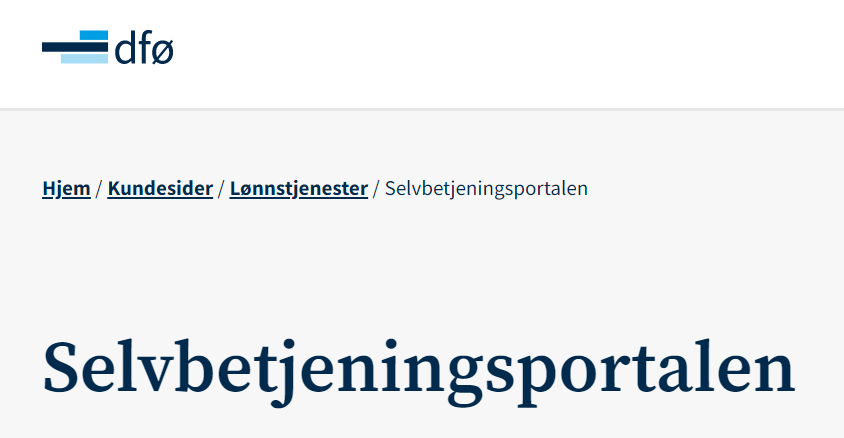 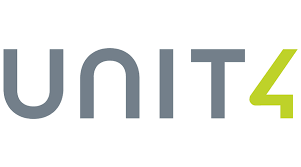 DFØ Selvbetjeningsportal og DFØ-app*
Økonomisystem - Unit4 ERP
*Følgende oppgaver kan KUN gjøres i selvbetjeningsportalen: Godkjenne E-skjemaer opprettet i SAP kjernesystem, permisjoner, sidegjøremål overføring av feriedager, overføring/ utbetaling av timer fra reise- / overtidssaldo, oppsigelse
[Speaker Notes: Husk: Kostnadsgodkjenner er knyttet til K-sted. Personalgodkjenner er knyttet til SAP-struktur. Org.leder er knyttet til Org.struktur]
Christina
Behandle reiseregning i selvbetjeningsportalen
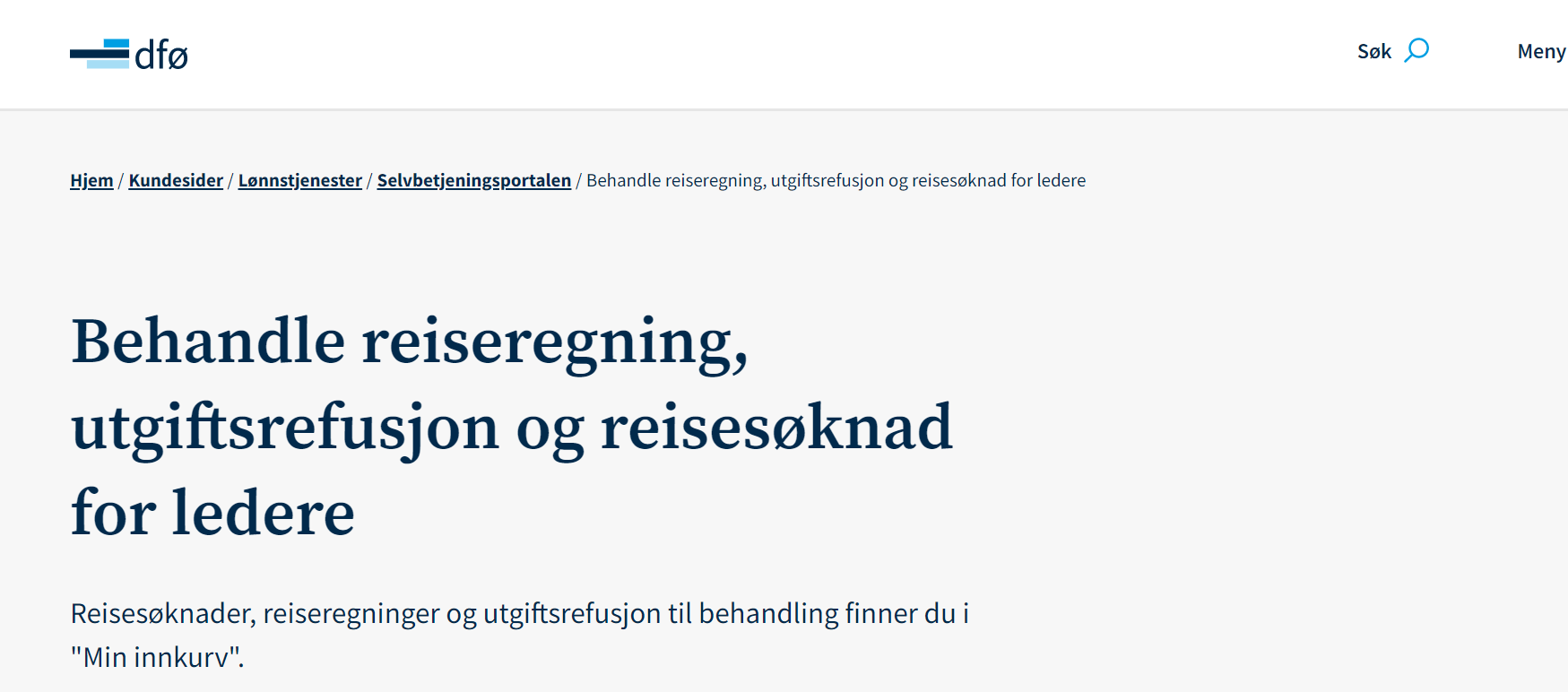 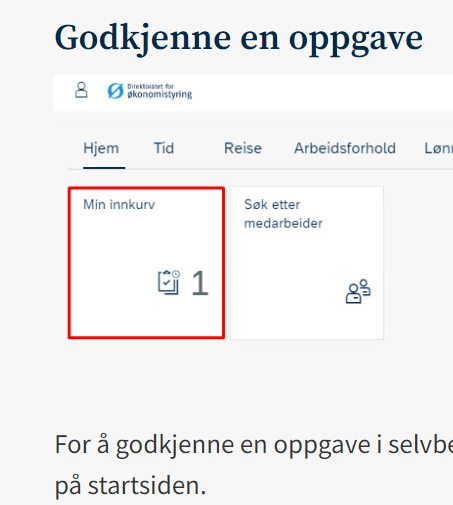 Se fullstendige brukerveiledning fra på DFØ sine kundesider
Christina
Godkjenne faktura i Unit4
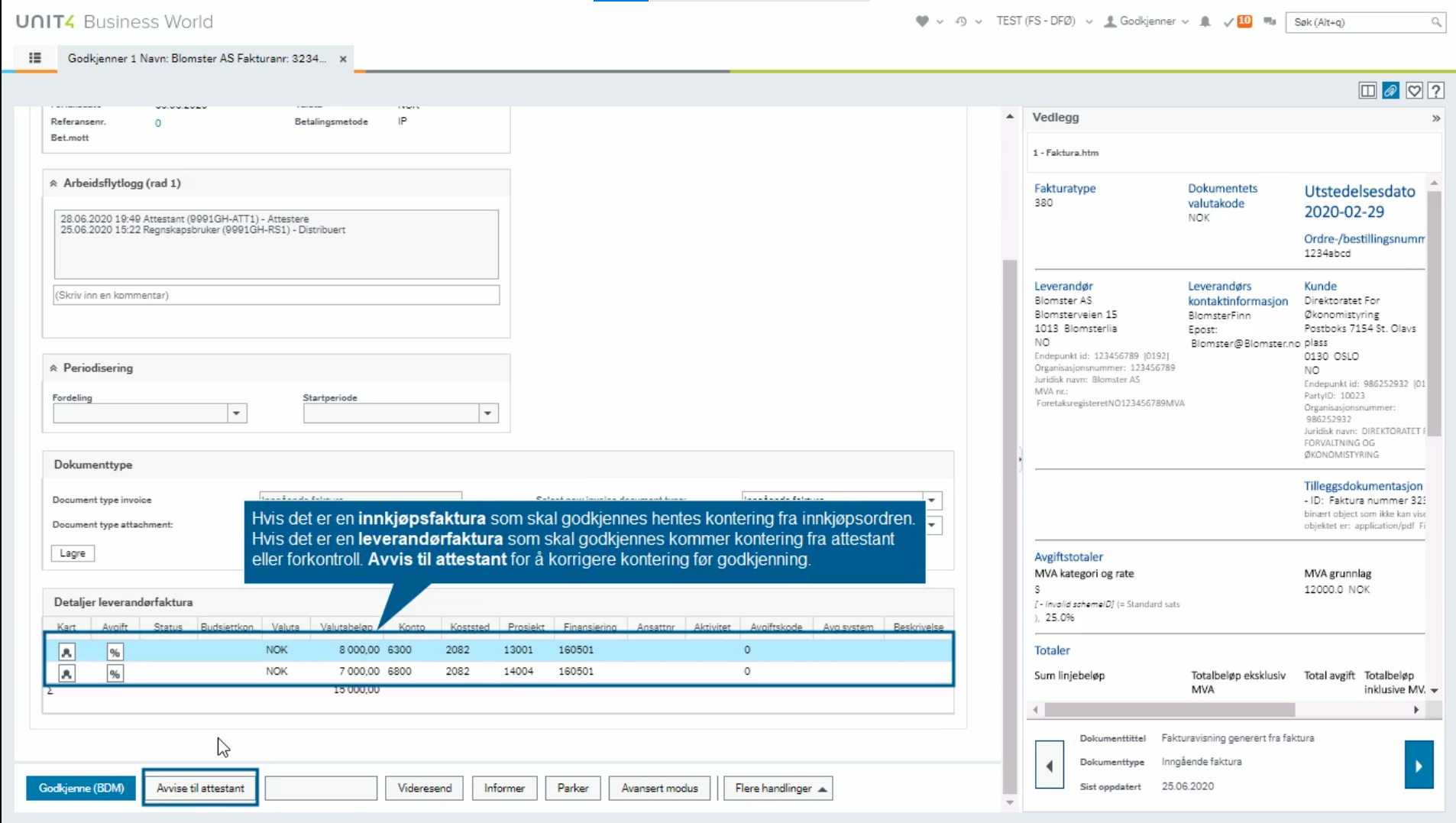 Trude
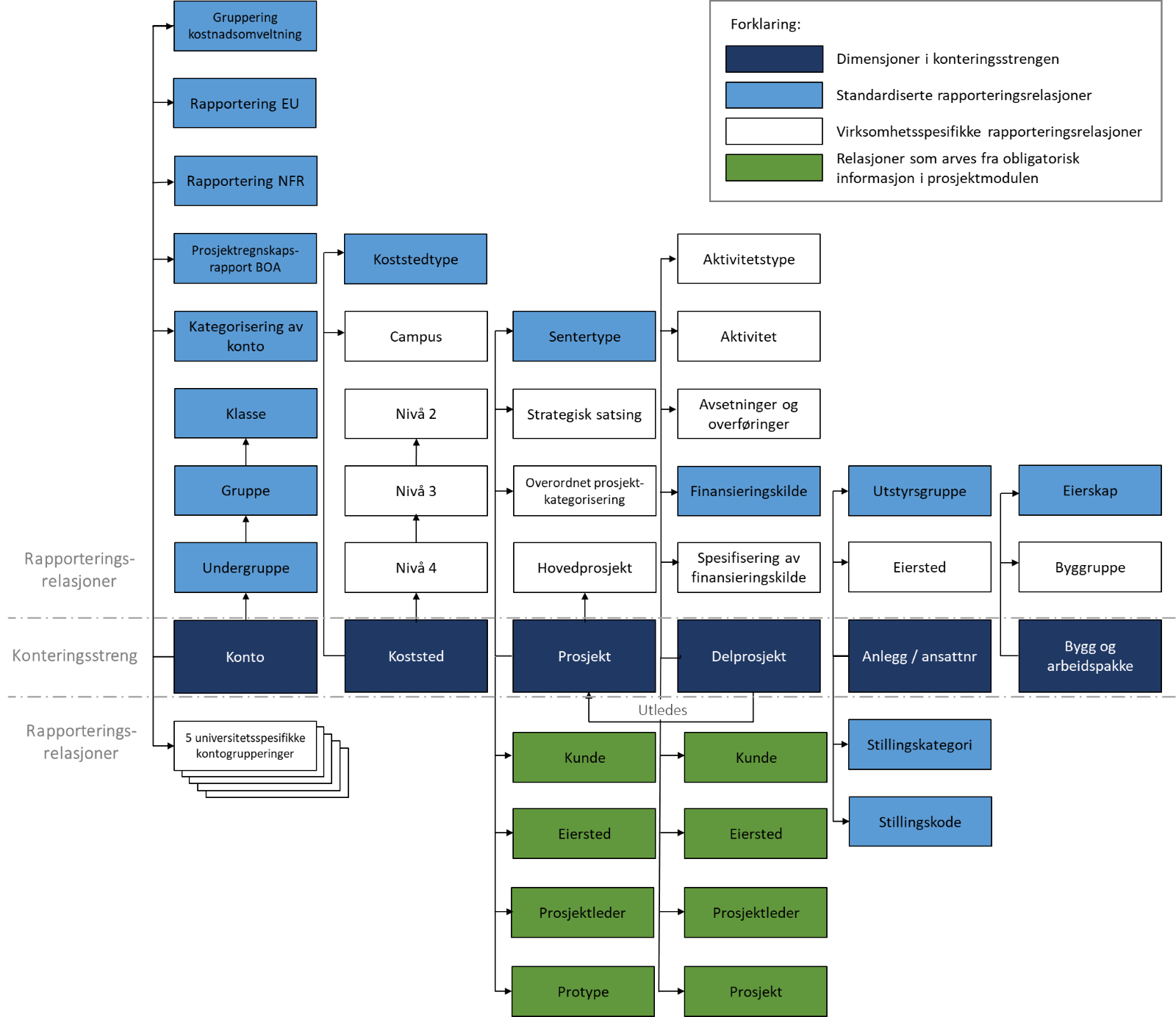 BOTT økonomimodell
Ha oversikt over: 
Ny konteringsstreng
Hvilke konteringsfelt som vanligvis brukes
Trude
Bruk ny økonomimodell fom. 01.01.2023
NB! Som personalgodkjenner og/eller kostnadsgodkjenner MÅ du sjekke at kontering med ny økonomimodell er brukt før du godkjenner (både i SAP og i Unit4):

Konto: Ny kontoplan
Koststed: Nye koststednummer (åtte sifre)
Delprosjekt: Nye delprosjektnummer (ni sifre)

Se informasjon på innsida:
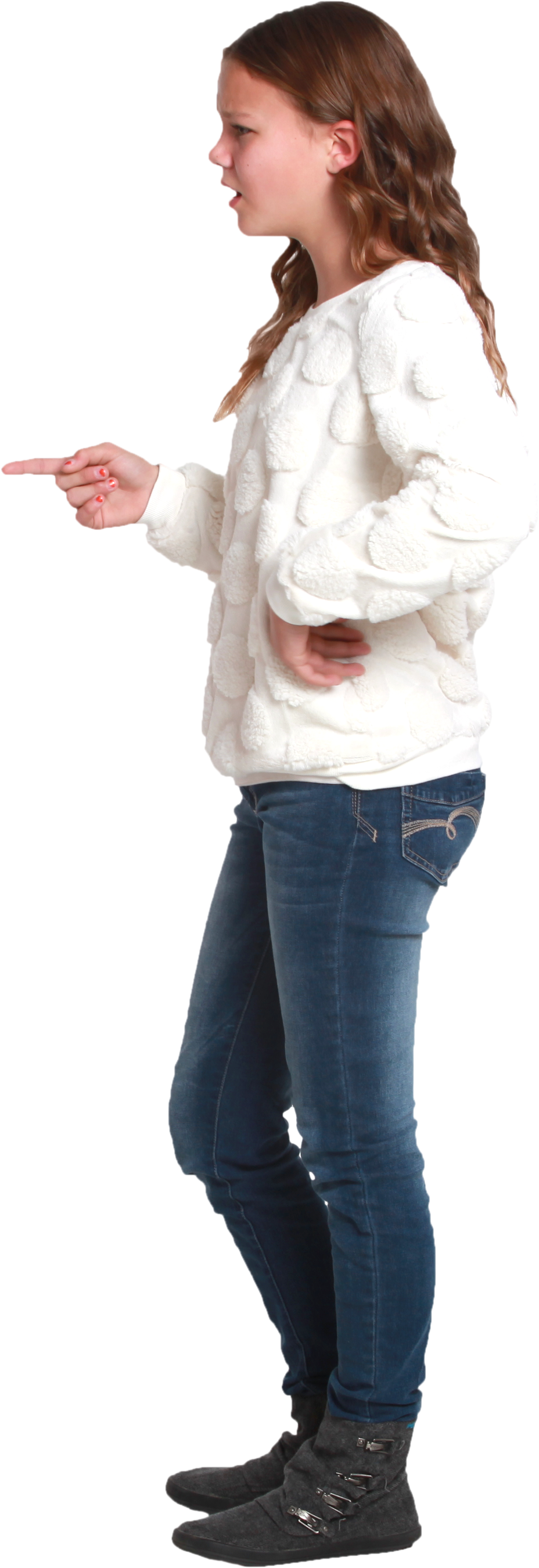 Hvordan kontere med ny økonomimodell
Ingrid E.
ToA, lønn, tid og kvoter
Hovedlønn for januar kjøres i dag - nyansettelse og forlengelser er prioritert (frist var 16. des). Utbetaling 12. januar
Stud.ass på fastlønn får utbetaling 12. januar. Timelønte får tilgang til SAP i løpet av de nærmeste dagene og kan starte registrering av timer – utbetaling på hovedlønn februar
3000 timer fra 2022 blir anvist sentralt og utbetales på bonuslønn 17. jan (gjelder også en del eksamensvakter)
Saldo ferie og fleksitid leses inn i slutten av januar
Arbeidsplan for deltidsansatte leses inn i midten av januar

Alle reiser og utlegg som registreres i 2023 må ha ny kontering
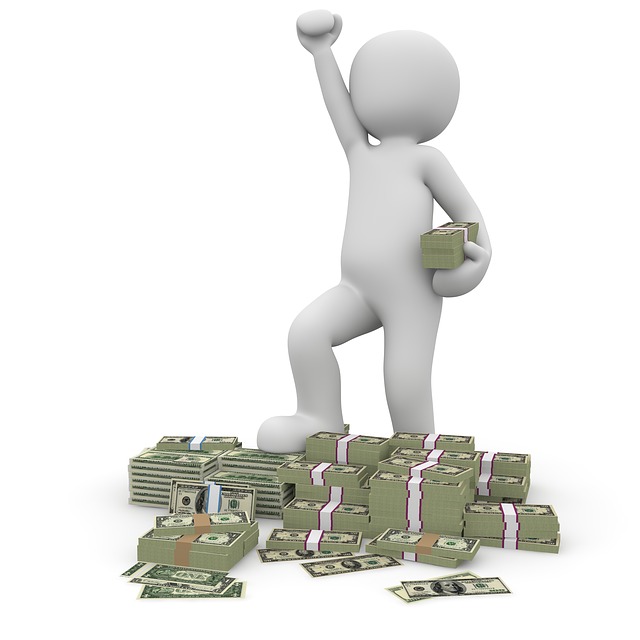 Ingrid V.
Godkjenning faktura fra 2022
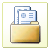 Så fram til at en vare eller tjeneste er levert i 2022, må faktura være ferdig godkjent av kostnadsgodkjenner innen kl 12.00 6. januar 2023. 

Konsekvensen av at dette ikke gjøres er at kostnaden ikke blir bokført i 2022, og det blir påfølgende ekstra arbeid med ompostering i etterkant. Det ligger fortsatt over 1000 fakturaer som må godkjennes fra 2022.
Tor
Roller og tilganger
Roller meldt inn til prosjektet 
Alle som meldt inn til prosjektet, og som skal ha lønnsutbetaling fra NTNU, skal ha tilganger i Unit 4 i forhold rollen(e) de er meldt inn i
Innleide som ikke skal ha lønnsutbetaling fra NTNU, og derfor ikke ligger i SAP, har ikke fått tilganger i Unit 4. Disse må det bestilles tilgang for i hht. normal tilgangbestilling i NTNU Hjelp
Stedfortredere SAP: Noen mangler, oppdatering sendes til DFØ i dag/morgen
Bestille tilganger
Trenger noen flere, færre eller andre tilganger enn det de har i dag gjøres bestilling gjennom vanlige rutiner i NTNU Hjelp. 
Det er opprettet nye skjema og de eksisterende er oppdatert
Om det er feil mellom innmeldt rolle fra enhet og tildelt rolle i systemene kan du ta kontakt i NTNU Hjelp
Tor
Midlertidig landingsside for saker om BOTT ØL i NTNU-hjelp
Ingrid E.Ingrid V.
Brukerstøtte
0. Linje - Selvbetjening
1. Linje – Lokal brukerstøtte (nivå 2/3)
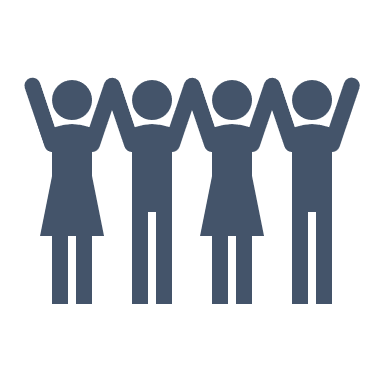 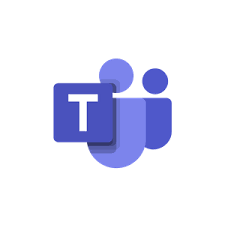 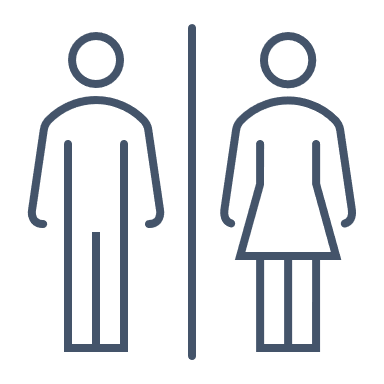 Teamskanal for samarbeid og avklaringer
Lokale prosessrådgivere
Faggruppenettverk
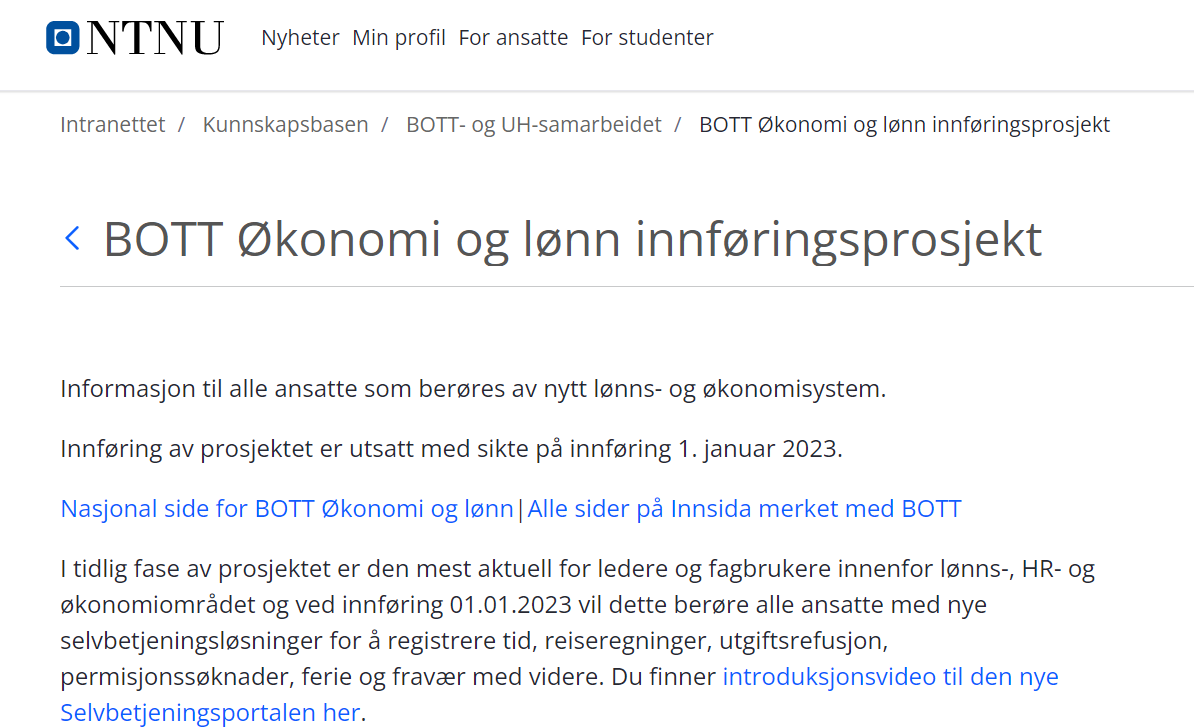 Innsida - BOTT Innføring
Informasjon om roller, prosjekter  og Q&A
Informasjon om opplæring
2. Linje Sentral brukerstøtte
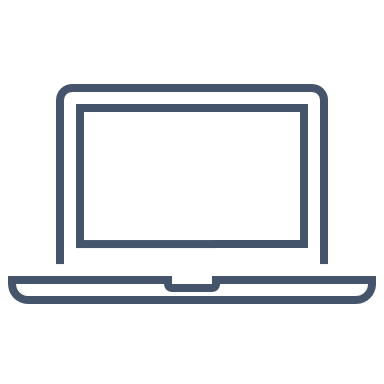 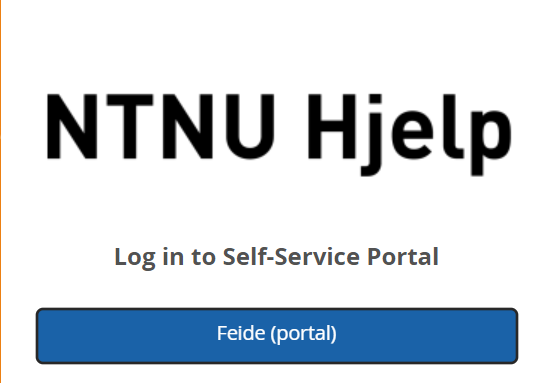 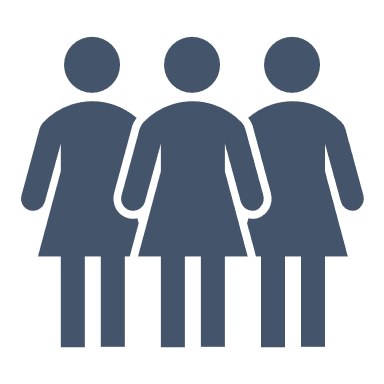 Prosessrådgivernettverk
Prosessansvarlige
NTNU nettverk av prosessrådgivere
Teamsrom betjent av fagressurser*
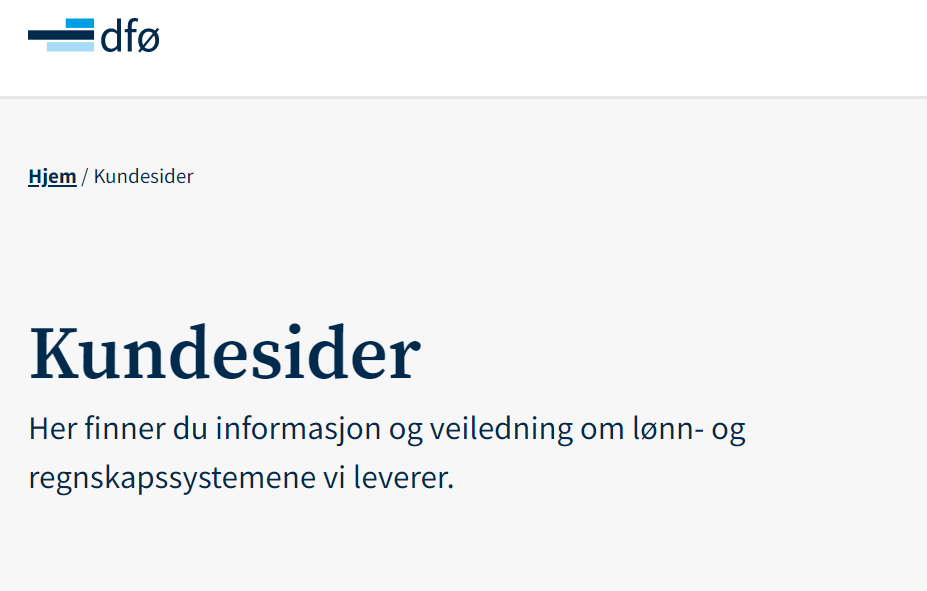 DFØ – Kundesider: Selvbetjeningsportal og Unit4 ERP
Hjelp og veiledninger til hvordan du bruker systemene
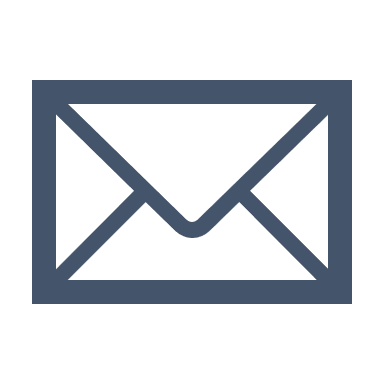 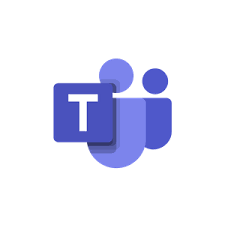 Betjent e-post og/eller telefon**
Teamskanaler for fagbrukere***
3.Linje – Sentral fagstøtte
BOTT-samarbeidet.no
Rutiner, brukerveiledning, systemvideoer
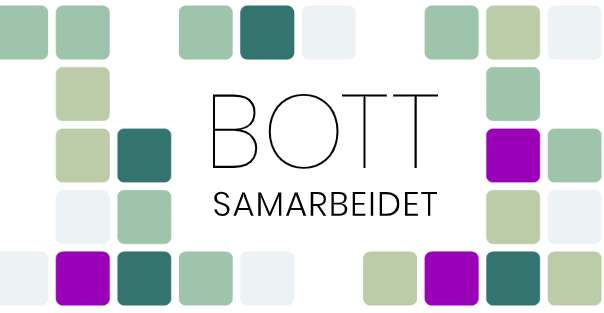 Virksomhetsstyring (BEVISST, PBO)
Tjenestesenteret (HR og Lønn)
IT (tilgangsstyring)
Økonomiavdelingen
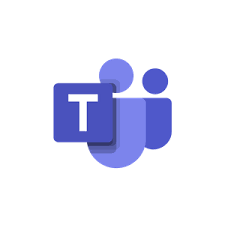 TEAMS – innføringsprosjekt / lokalt
Rutiner, brukerveiledning, systemvideoer
4.Linje – Eskalering fra NTNU
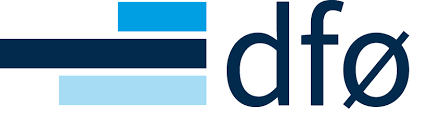 BOTT Forvaltning: Nasjonale forbedringsteam
*PT: Gjelder for btb og prosjektøkonomi
**Pt: Kun for spørsmål til tjenestesenteret og IT
*** Pt: For BEVISST
Spørsmål og svar
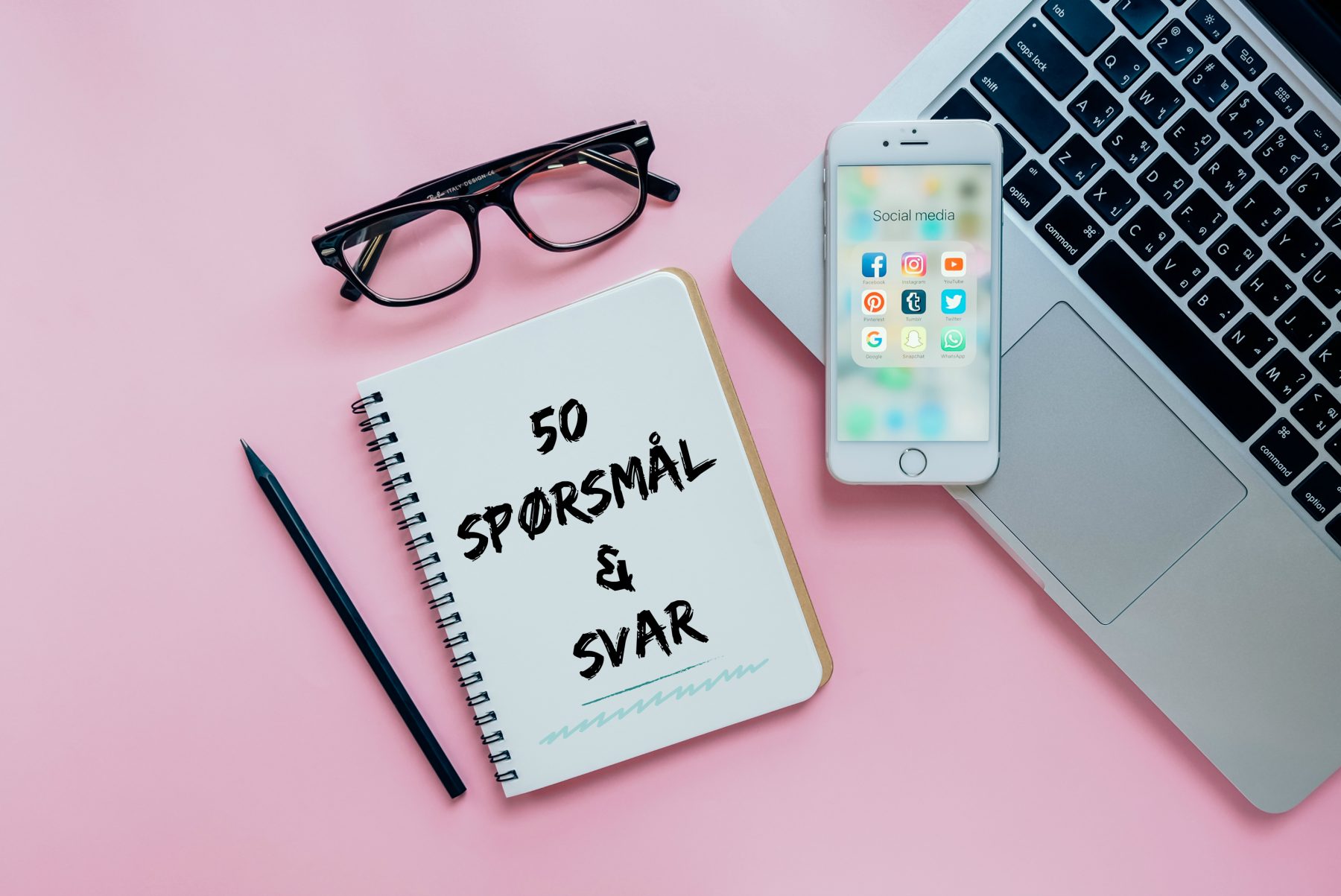 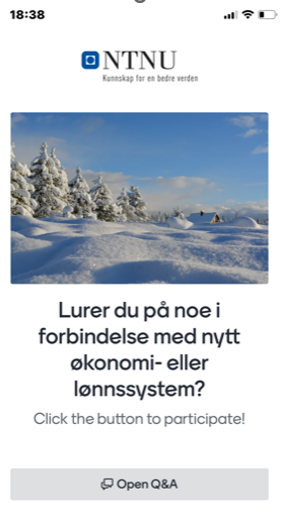 Menti.com

Kode: 
54196007
Avrunding
Takk for innsatsen!